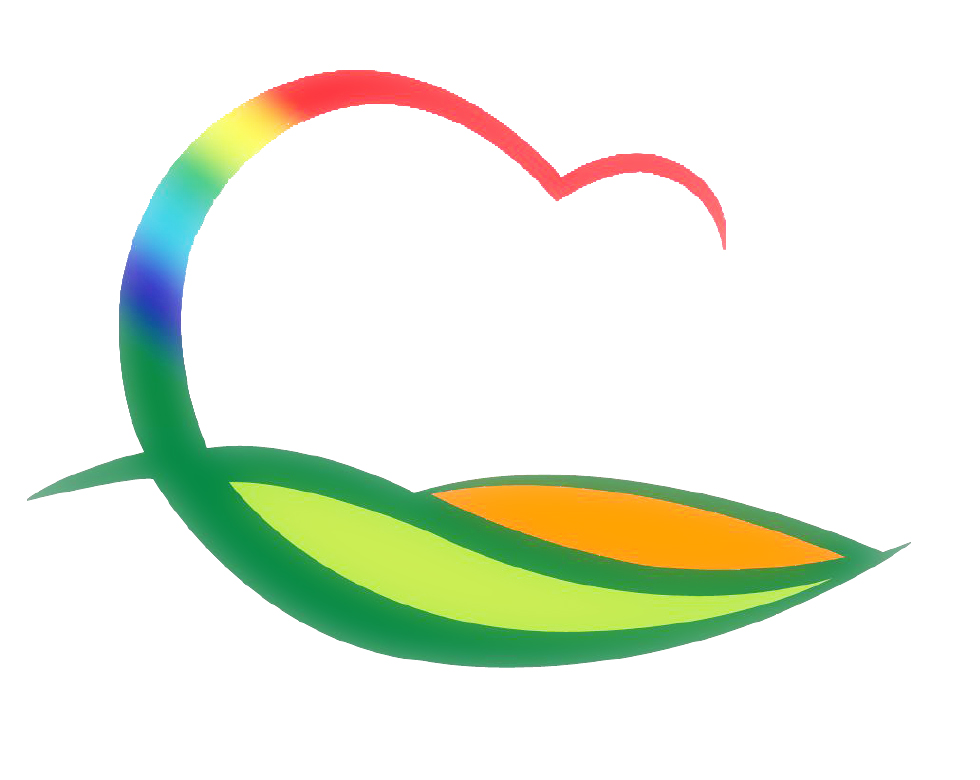 기획감사관
3-1. 2021년 상반기 국민·공무원 제안 공모
제안기간 : 5. 1. ∼ 5. 31.
제안자격 : 국민 및 소속 공무원
제안내용 : 영동 군정발전을 위한 아이디어
3-2. 공약실천 및 군정발전을 위한 매니페스토 특강
5. 3.(월) 14:00 / 비대면(ZOOM) 교육 / 130명
새로운 미래, 담대한 여정 로컬 매니페스토
  ※ 강사 : 이광재 (한국매니페스토실천본부 사무총장)
3-3. 의원간담회
5. 6.(목) 10:00 / 위원회 회의실
안 건 : 조례 제·개정 및 주요 현안사업 설명